Comparing Climate Model and Observed Space-based 
Flash Frequencies
Jonathan Wynn Smith, Ph.D.
NOAA/OAR/GFDL and UMD/ESSIC
Collaborators: 
Larry Horowitz, Ph.D., Vaishali Naik, Ph.D, John Dunne, Ph.D.
NOAA/OAR/GFDL

2022 GLM Science Team Meeting
Operational Users of GLM Session
Wednesday, September 14, 2022
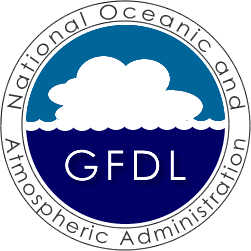 ‹#›
Motivation
To our knowledge, geostationary space-based lightning data have not been compared to climate model simulations

Establish a framework for comparing other space-based lightning and atmospheric chemistry datasets to climate models 

Gather information climate modelers can use to improve model lightning frequency parameterizations, lightning-nitrogen oxide parameterizations, and tropospheric ozone and methane estimates
‹#›
GOES-16 GLM Data
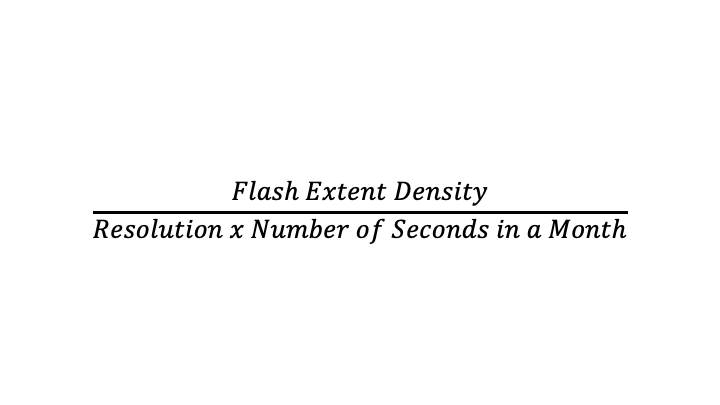 ‹#›
GFDL AM4 c96 Model Flash Frequency Output
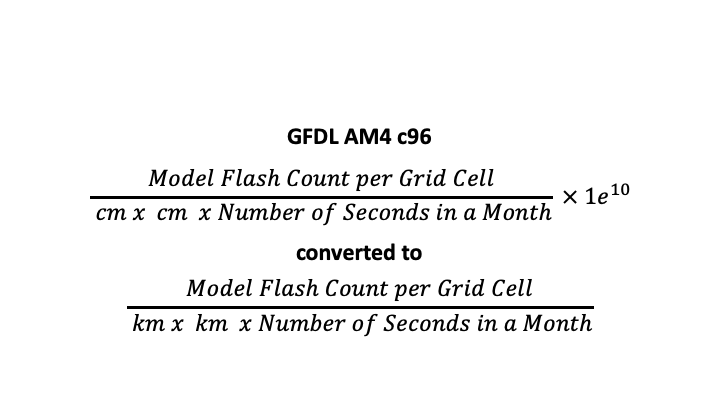 ‹#›
Conservative Regridding
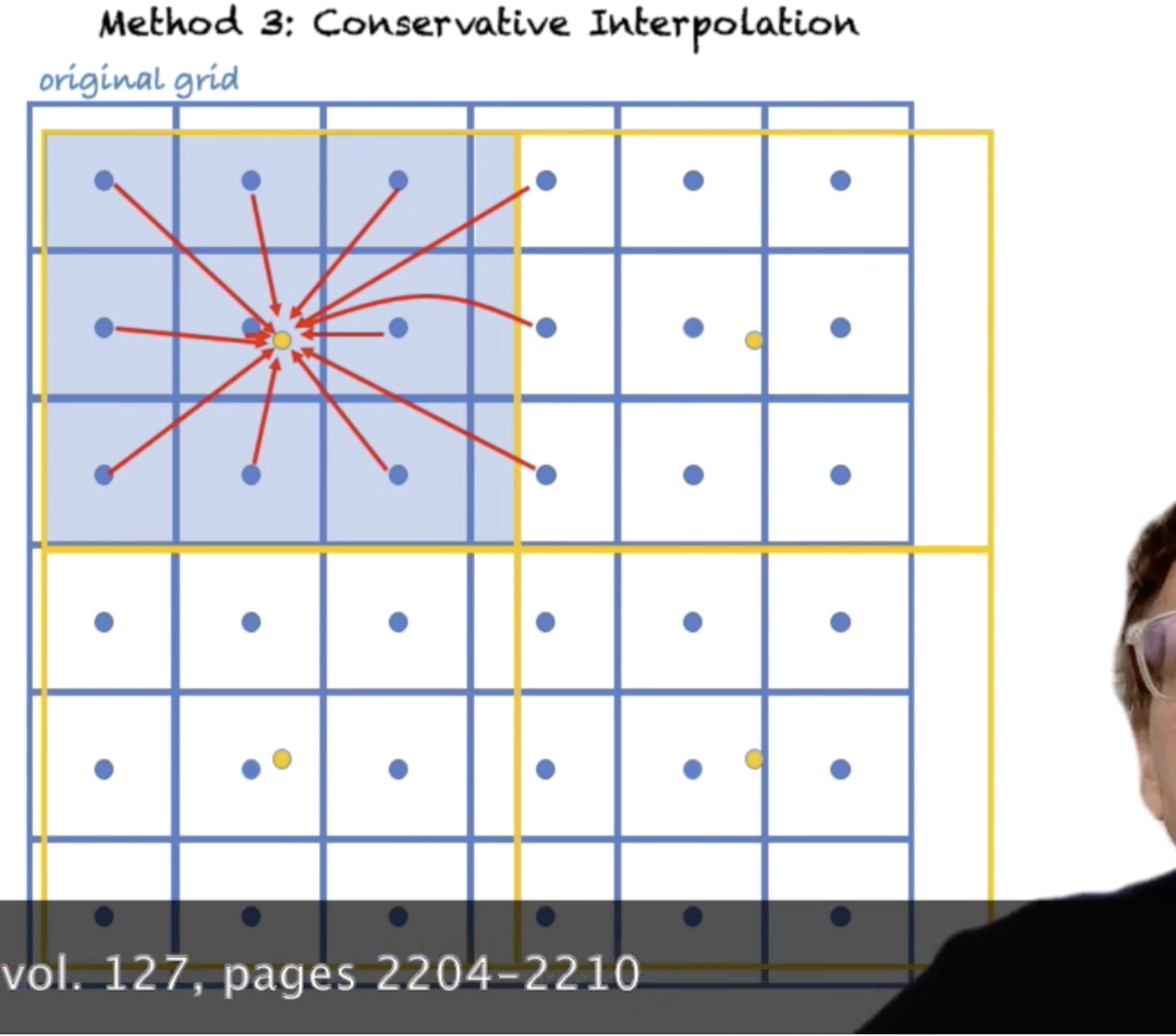 Spatial average calculated of all full and 
partial source grid cells within the destination 
grid cell

Ideal for regridding fine to coarse resolution

Utilities: ncl ESMF_Regridding and 
Python xesmf/ESMPy libraries
From: https://www.youtube.com/watch?v=79o6DXr_3zM
Climate Unboxed Youtube Channel
‹#›
Original GLM Grid														Regridded GLM
																         1° Lat x 1.25° Lon


Max flash freq.:															Max flash freq.:
1.143 e-4 flashes 															4.32 e-5 flashes km-2 s-1 																km-2 s-1
	




GFDL AM4 c96															Bias 
Model Simulation															(c96 - GLM)
1° Lat x 1.25° Lon


Max flash freq:
6.426 e-6 flashes
km-2 s-1
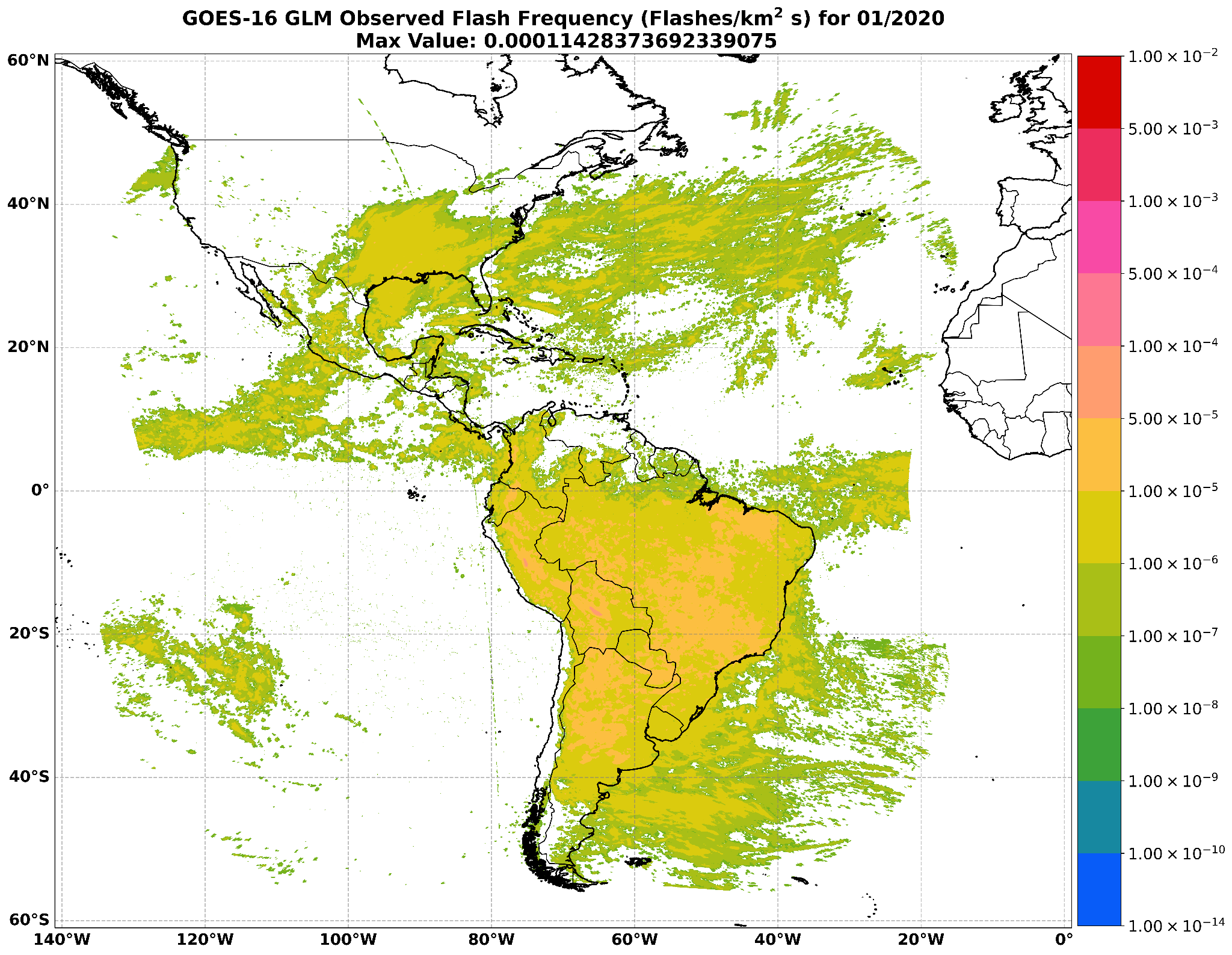 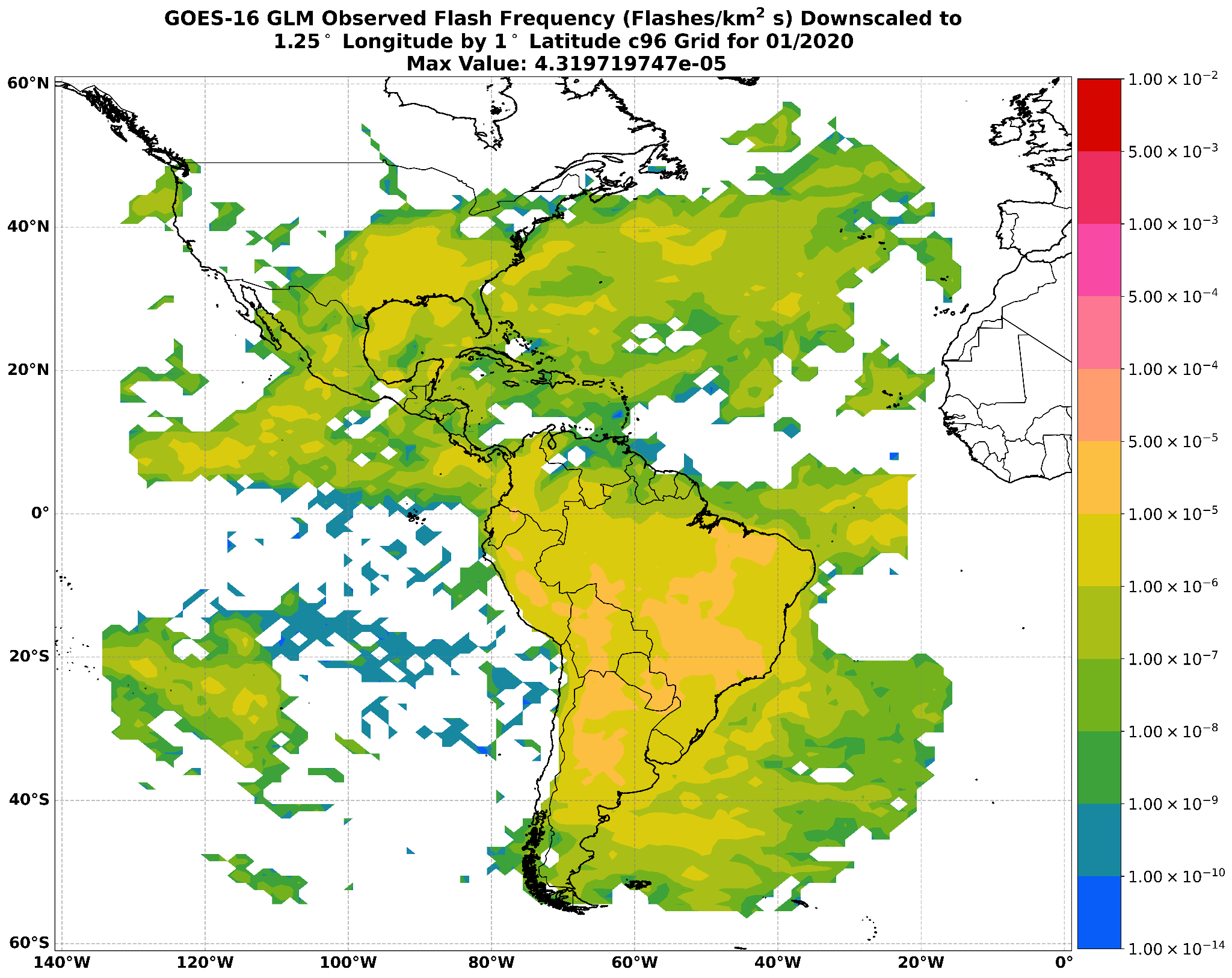 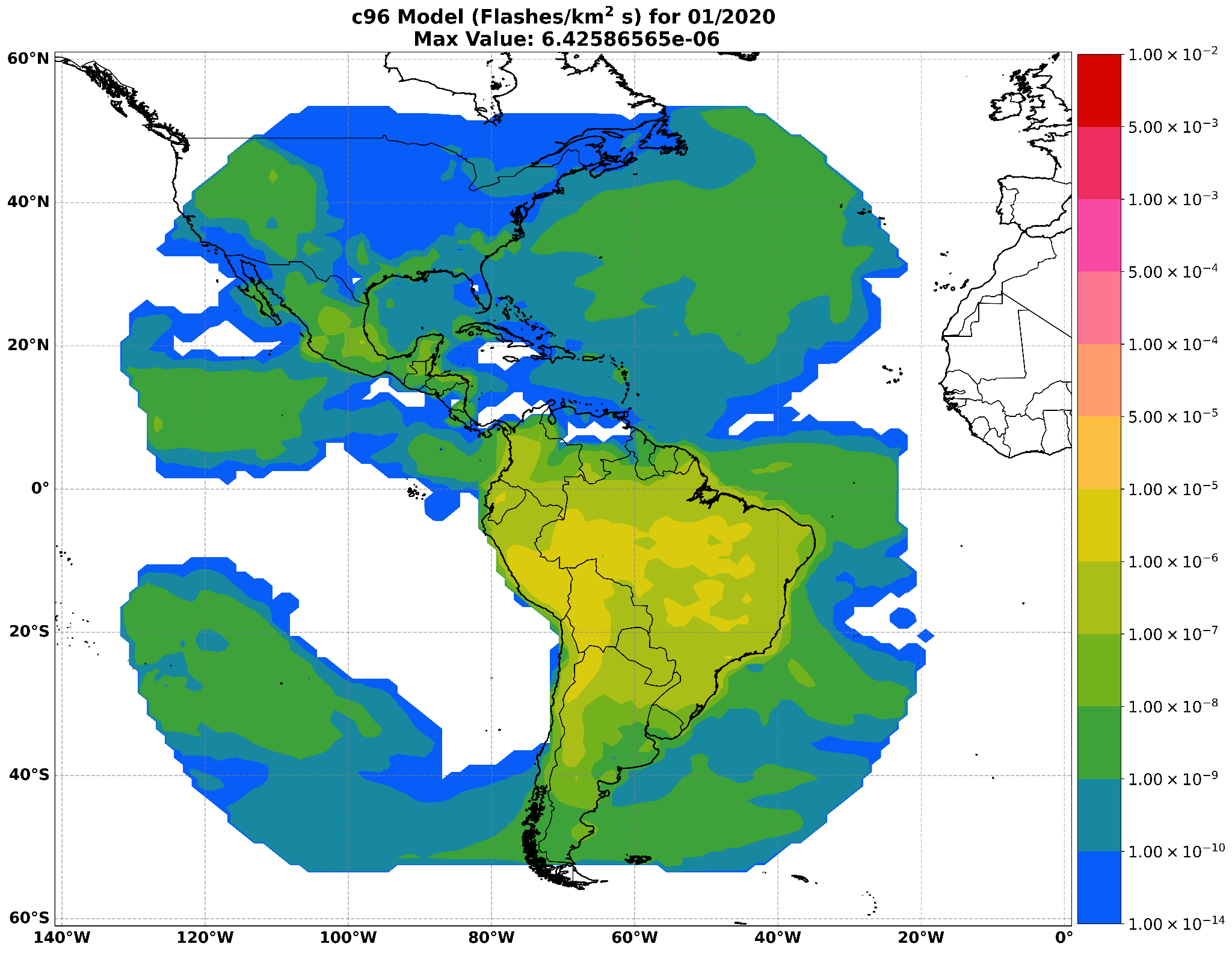 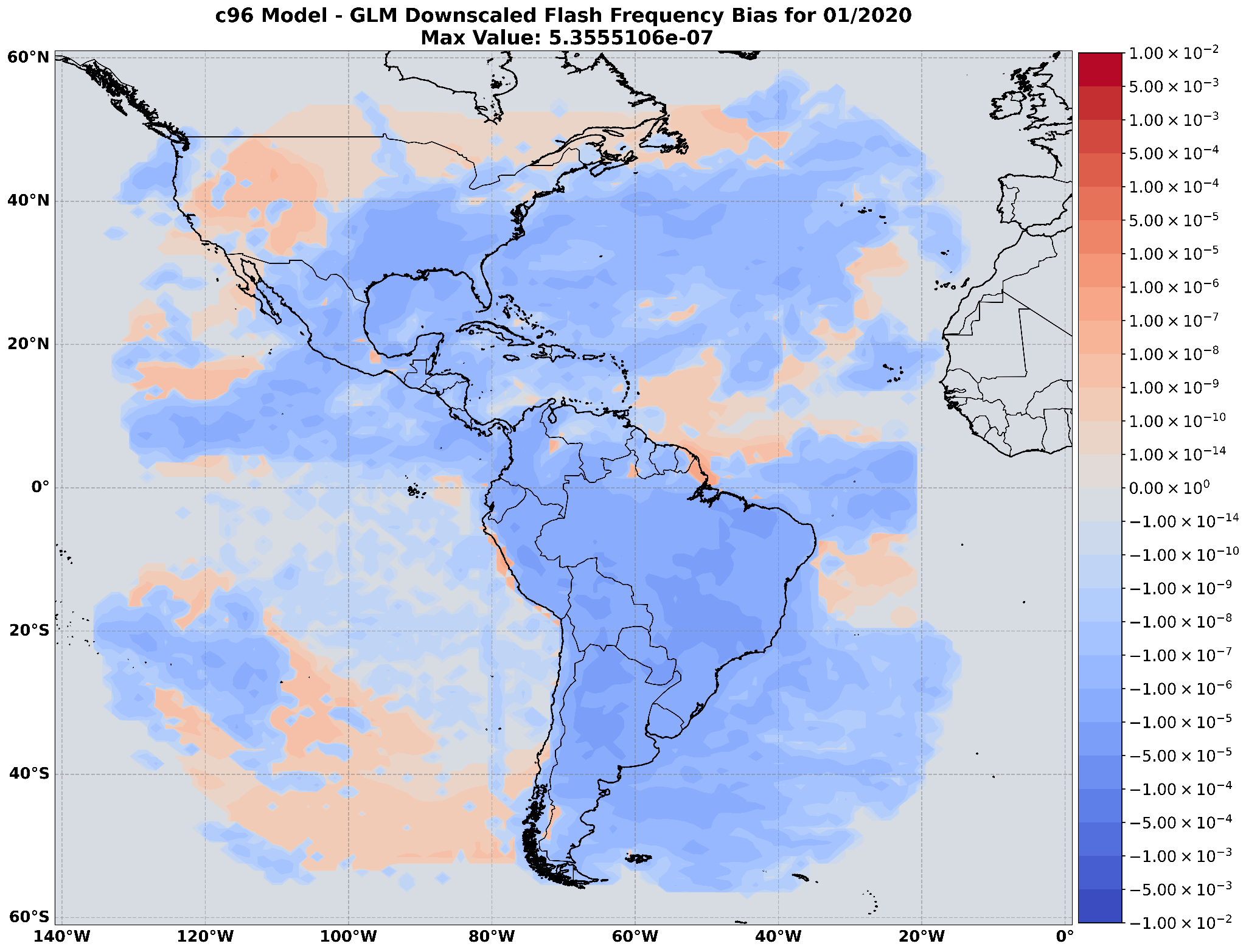 1e-14 to 1e-8 flashes km-2 s-1 underprediction in GLM FOV and the same magnitude of overprediction over the Rockies
January 
2020
‹#›
Original GLM Grid														Regridded GLM
																         1° Lat x 1.25° Lon


Max flash freq.:															Max flash freq.:
9.744 e-5 flashes 															6.037 e-5 flashes km-2 s-1 																km-2 s-1
	




GFDL AM4 c96															Bias 
Model Simulation															(c96 - GLM)
1° Lat x 1.25° Lon

Max flash freq:
2.008 e-5 flashes
km-2 s-1
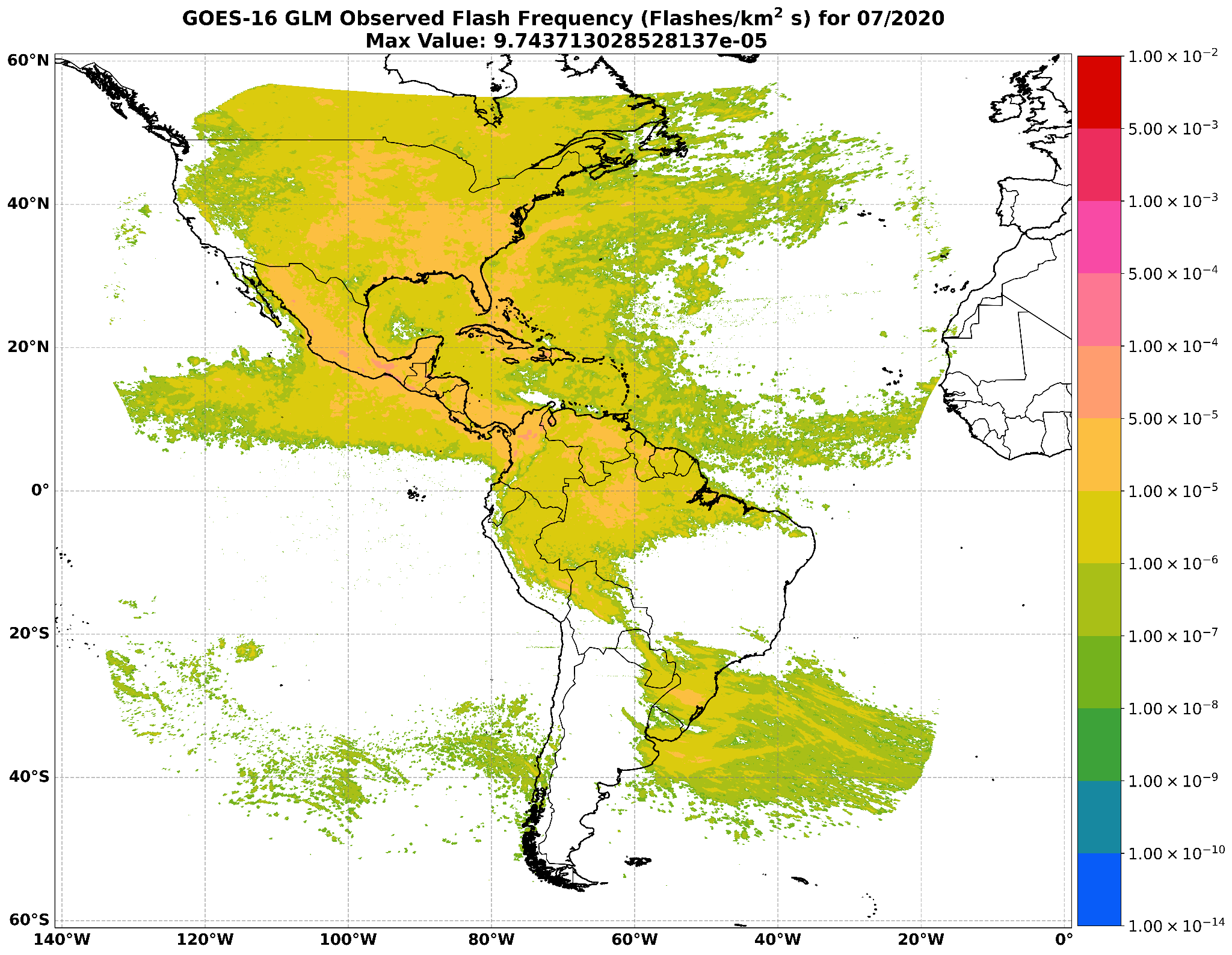 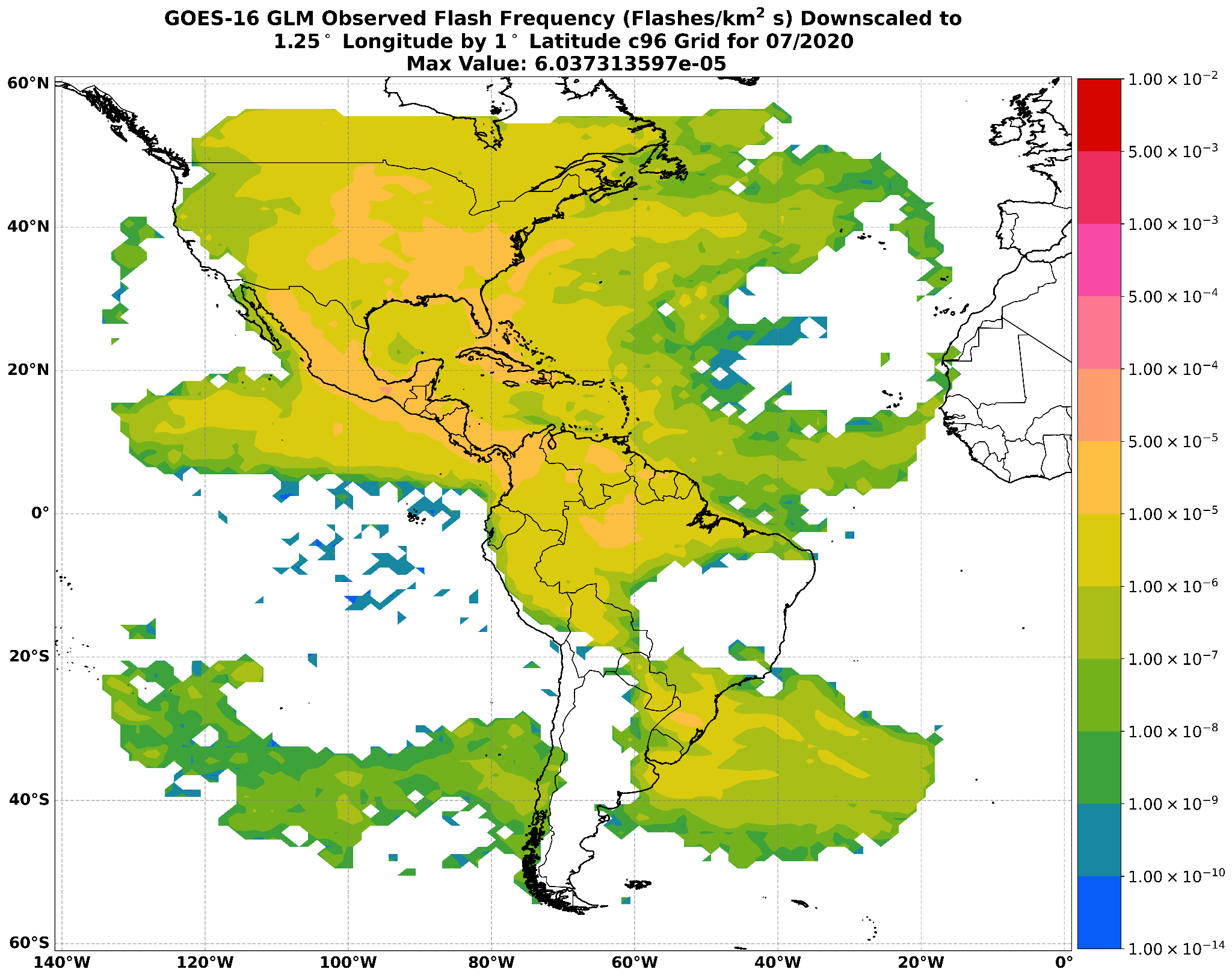 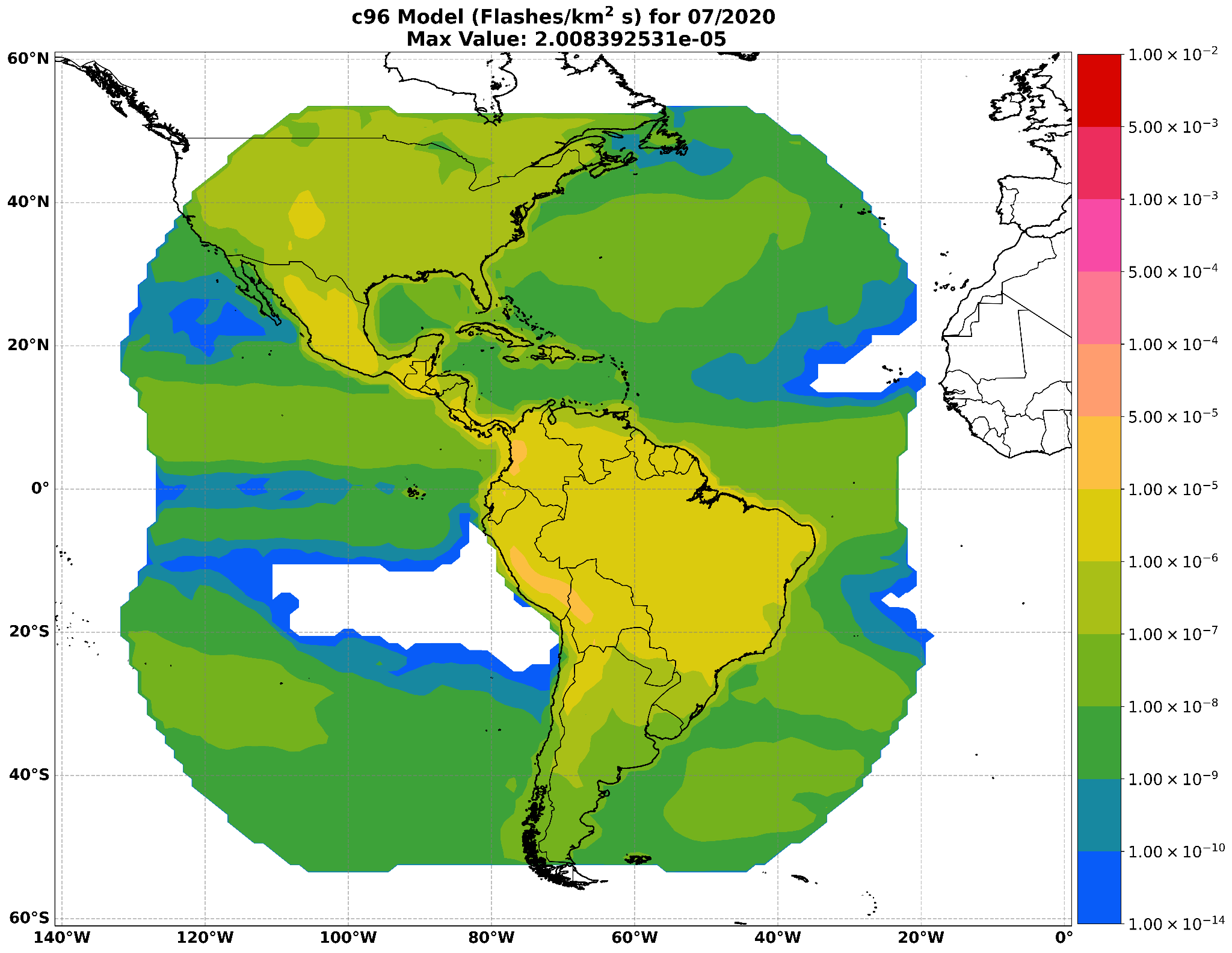 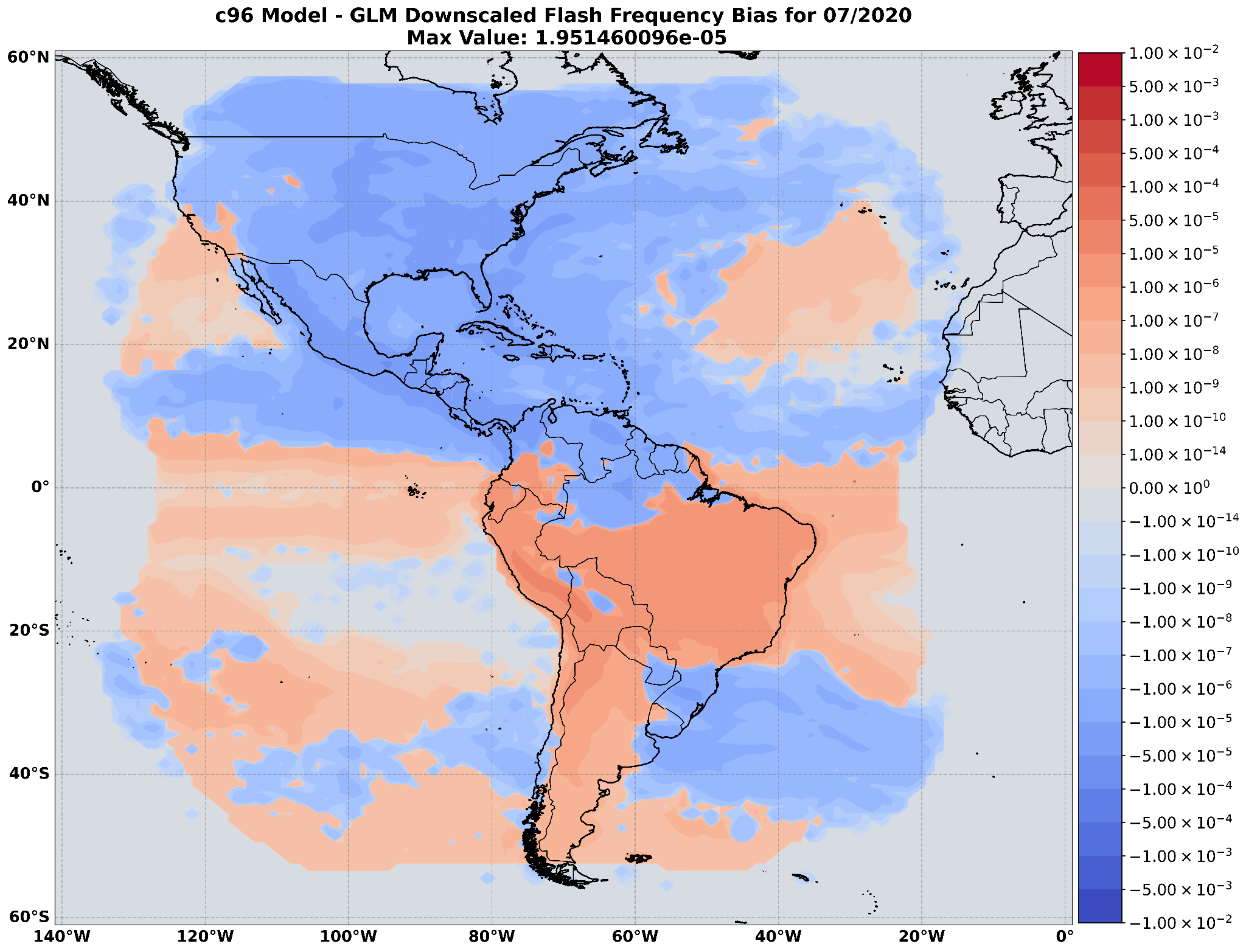 1e-14 to 1e-8 km-2 s-1 (1e-14 to 1e-6 km-2 s-1) underprediction (overprediction) in NH (SH, with the exception of the Andes outflow region)
July 
2020
‹#›
Model and Observation Correlation Trends
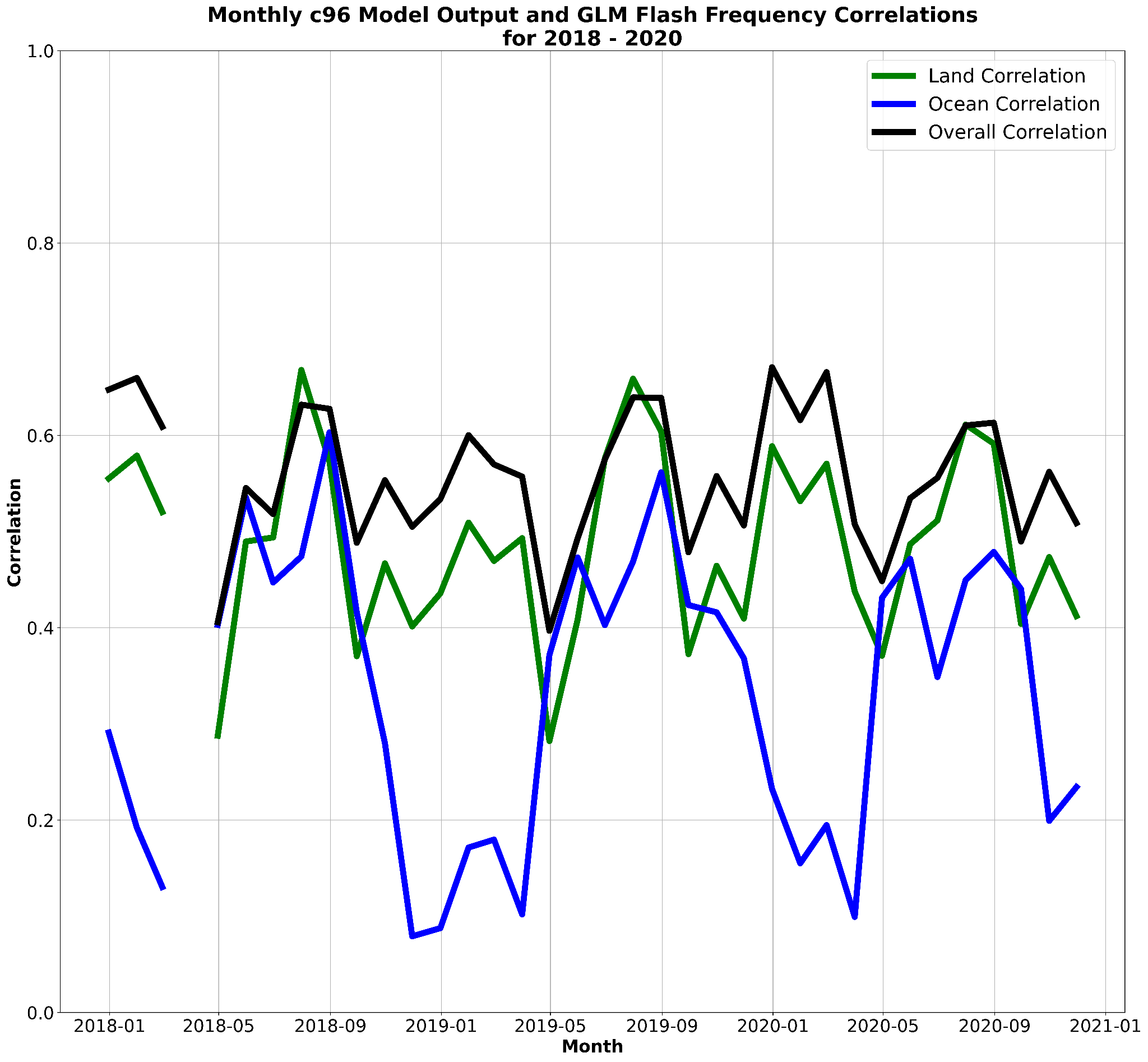 Model to observation correlation of ~0.48 exists over the entire GLM FOV and over land
Poor correlation of < 0.2 exists over the ocean in the NH winter and early spring
The best correlations over all land types occur in the NH Summer
‹#›
Southeast U.S. Flash Frequency Trends
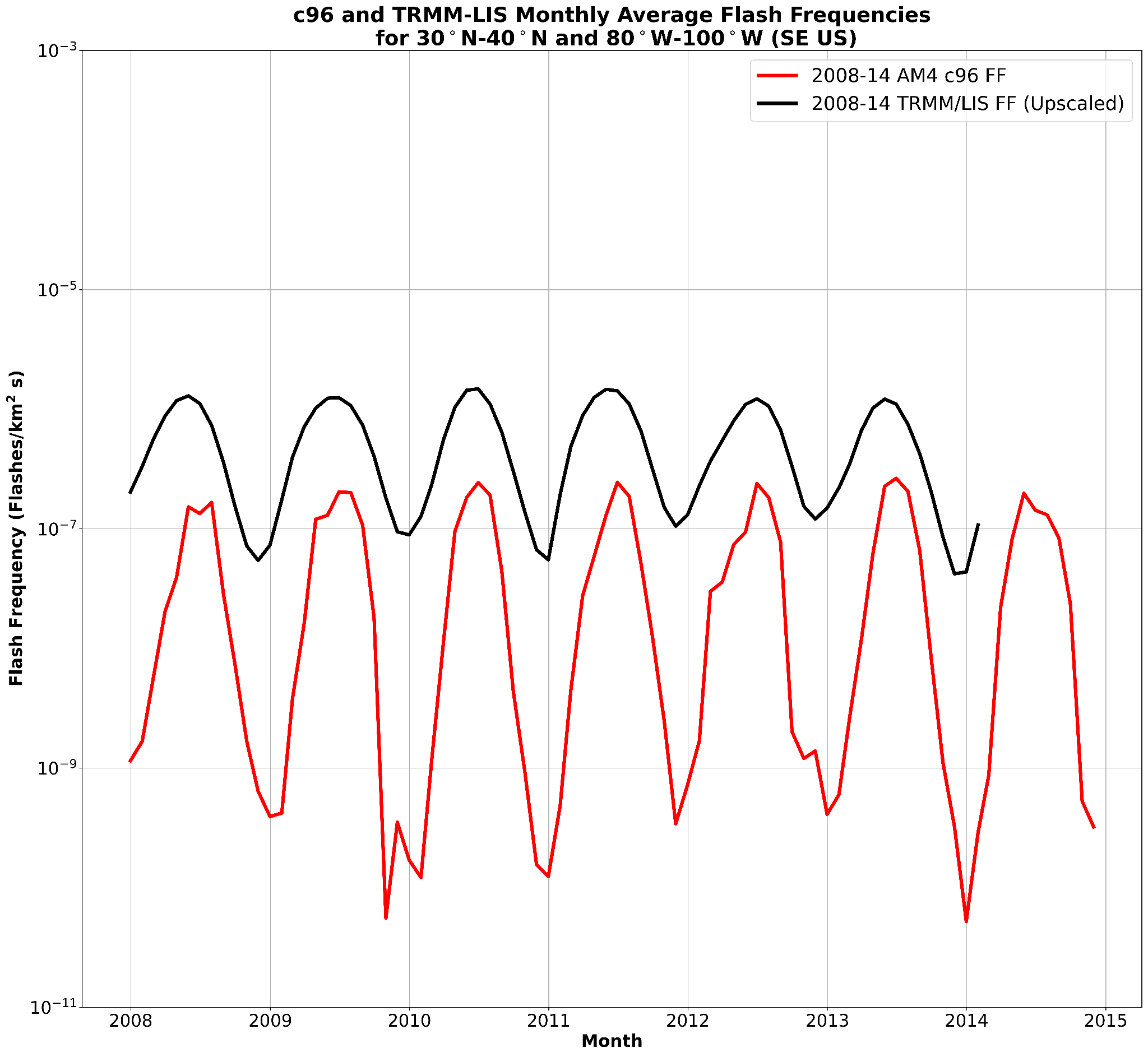 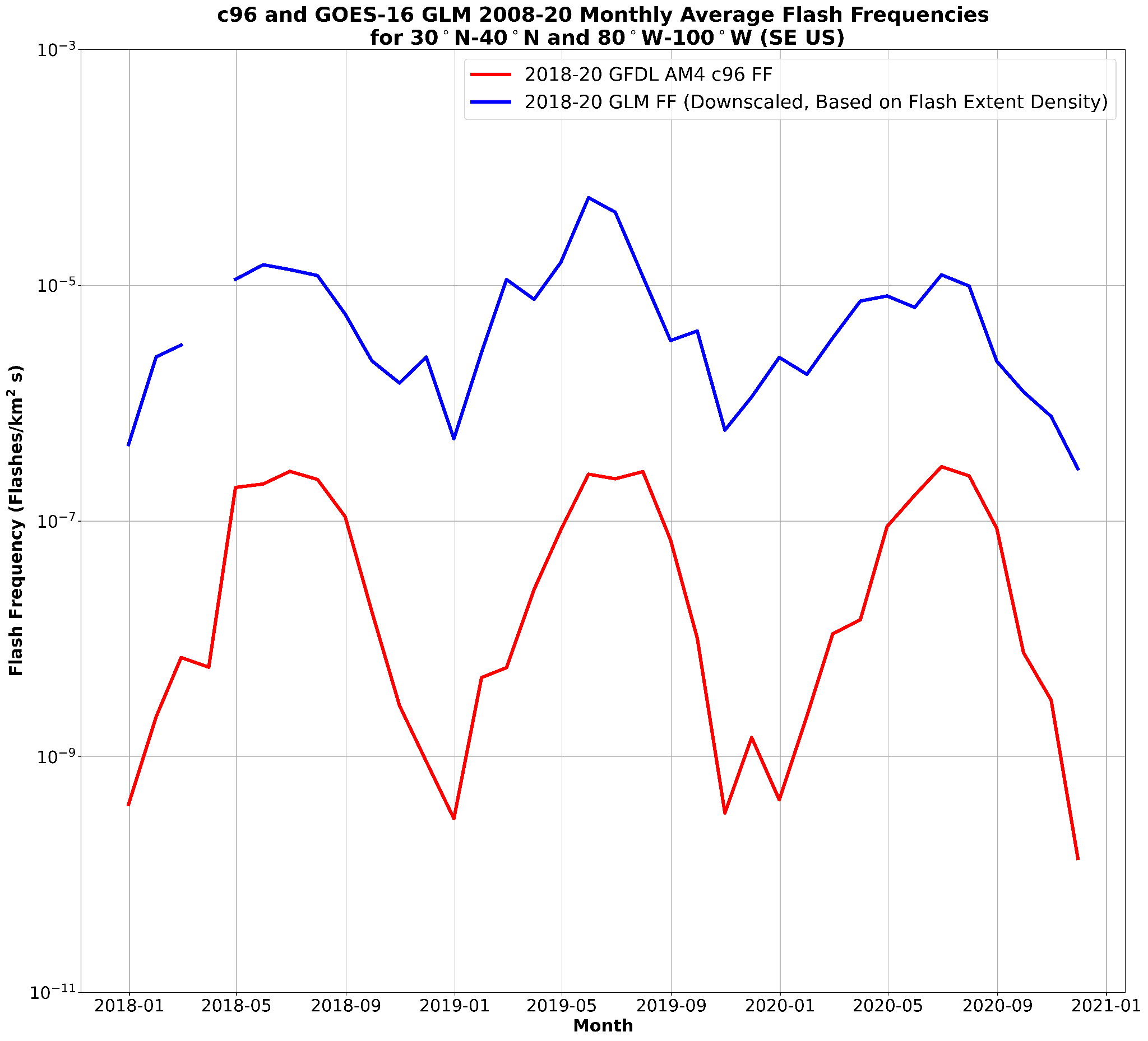 TRMM/LIS and GLM capture c96 model flash frequency seasonality
Both are orders of magnitude higher: TRMM/LIS is 1-3 and GLM is 2-4 
Comparing the ISS-LIS flash frequency to TRMM/LIS and GLM could provide more certainty
flasheskm-2 s-1
‹#›
Summary
Regridding fine resolution data to coarser model grid required the conservative method
2-4 order of magnitude under prediction of lightning frequency compared to GLM
Model “over predicts” in mountainous area compared to GLM
Ocean model/obs correlation is poor (< 0.2) during the NH cold season
Model captures TRMM/LIS and GLM seasonality in SE US
Future Work
Calculate ISS-LIS flash frequency based on flash rate to intercompare with GLM and TRMM/LIS
Compute the the GLM flash frequency with flash count as opposed to FED
Explore biases between model and LIS data
Run climate model sensitivity testing with convective schemes and model resolution
Examine how well flash frequency in model correlate with: Cloud Water Path (Han et al. 2021), Ice Mass Flux (Dierling et al. 2008), CAPE + Convective Precipitation (Romps et al. 2014), and others
Give an update on this research and an overview of the conservative regridding of GLM data at the 2023 AMS Meeting
Thanks to: GFDL - Meiyun Lin, Ph.D., UMD/ESSIC - Feng Zhang, Ph.D. and Daile Zhang, Ph.D. and US NRL - Brain Blaylock, Ph.D.
‹#›
Mid-Continental South America Flash Frequency Trends
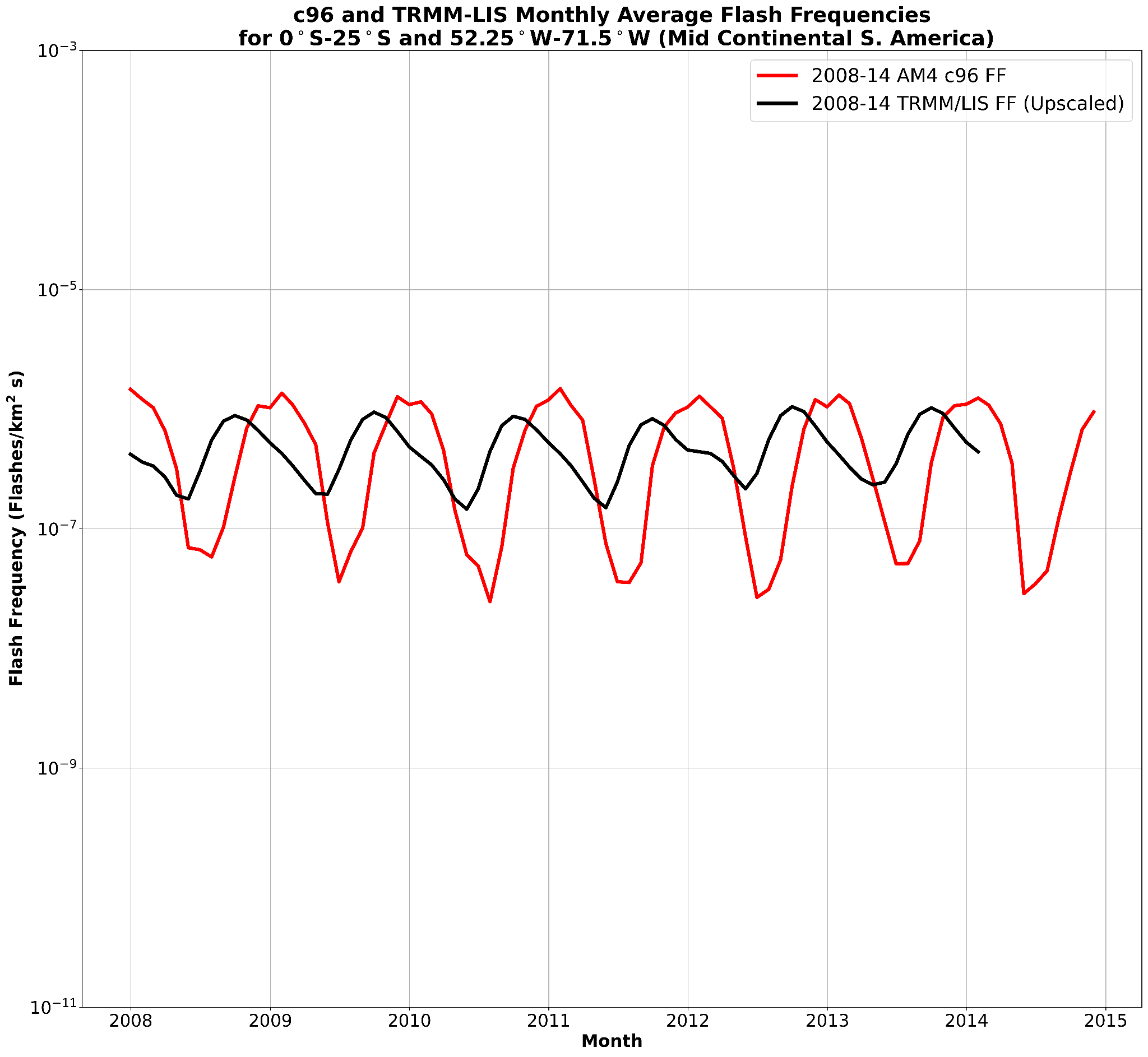 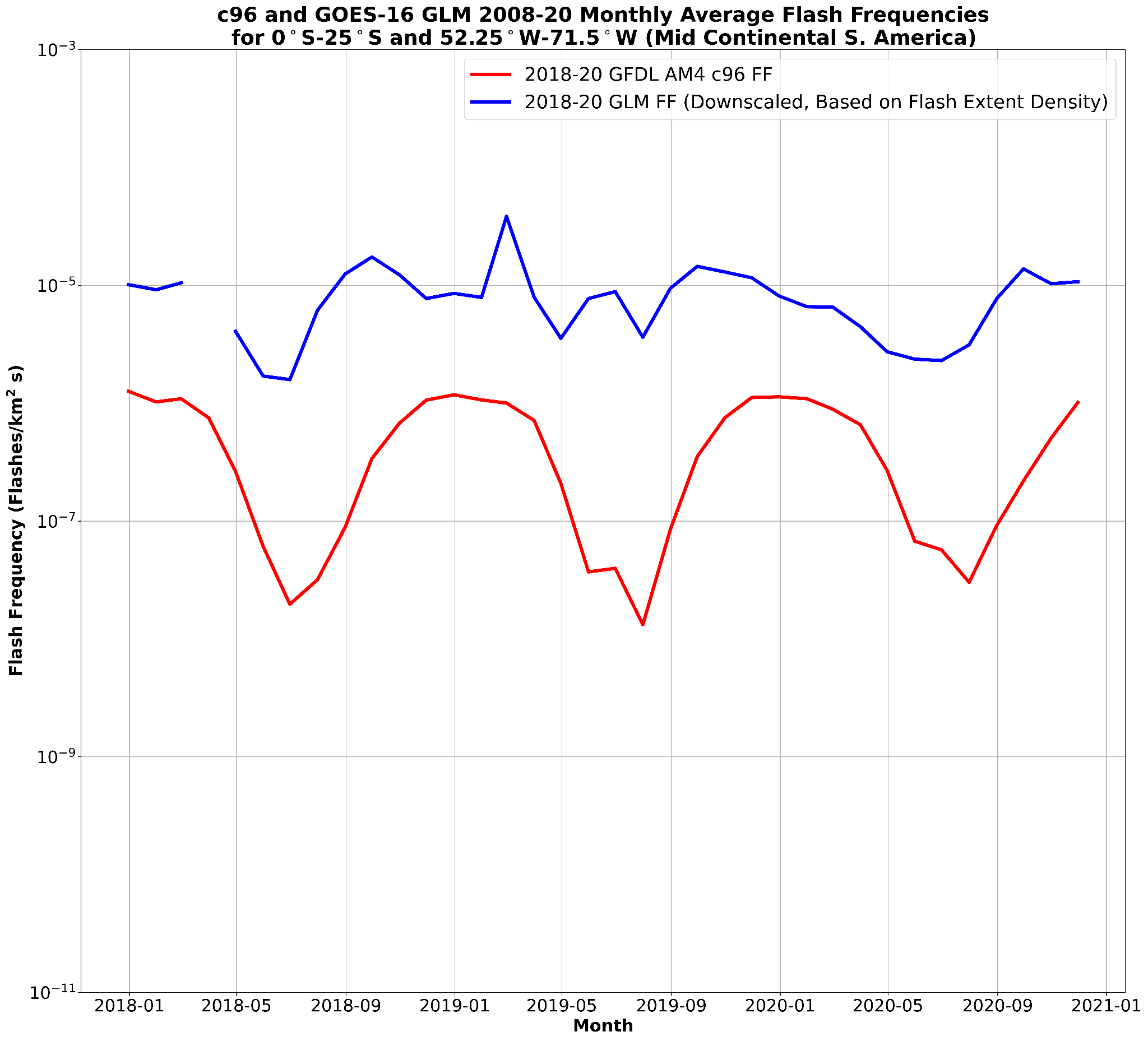 Model TRMM/LIS flash frequencies are similar: ~ 1e-6 flashes km-2 s-1
Maxima occur in the SH Spring as opposed to the summer
GLM is 1-2 orders of magnitude higher than the model output
flasheskm-2 s-1
‹#›